The RWTH in figures - 2021
May 2022
RWTH Aachen University  I  Department 6.0 Planning, Development and Controlling
Overview
The RWTH in figures - 2021
RWTH Aachen University  |  Department 6.0  |  Division 6.3  |  May 2022
The RWTH in WS 2021/22
47.269 Students
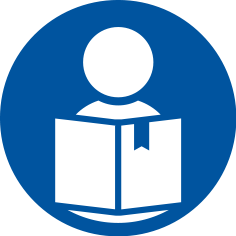 3 Clusters of Excellence
(1st funding line)
University of Excellence
(2nd funding line)
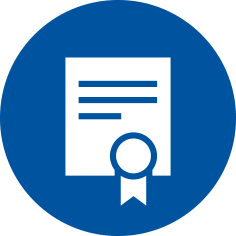 7.344 Graduates (Academic Year 2021)
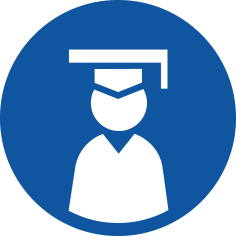 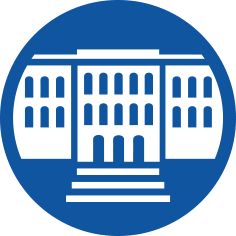 22 Collaborative Research Centers and (Transregional) CRCs
39 Research Training Programmes
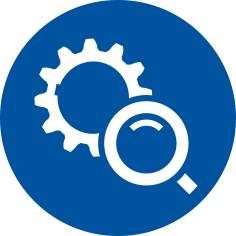 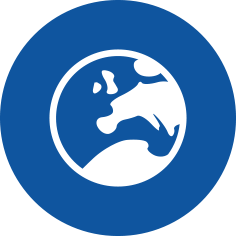 13.354 International students
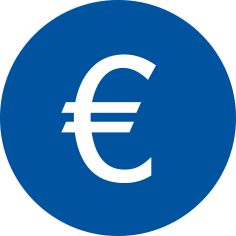 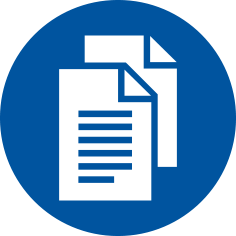 170 Courses of study 
(including 16 of them privately are offered)
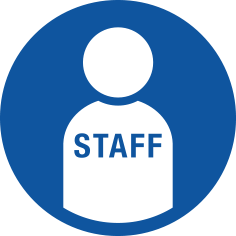 1.108 Mio. Euro Budget
10.249 Total number of staff (FTE)
The RWTH in figures - 2021
RWTH Aachen University  |  Department 6.0  |  Division 6.3  |  May 2022
Development of RWTH
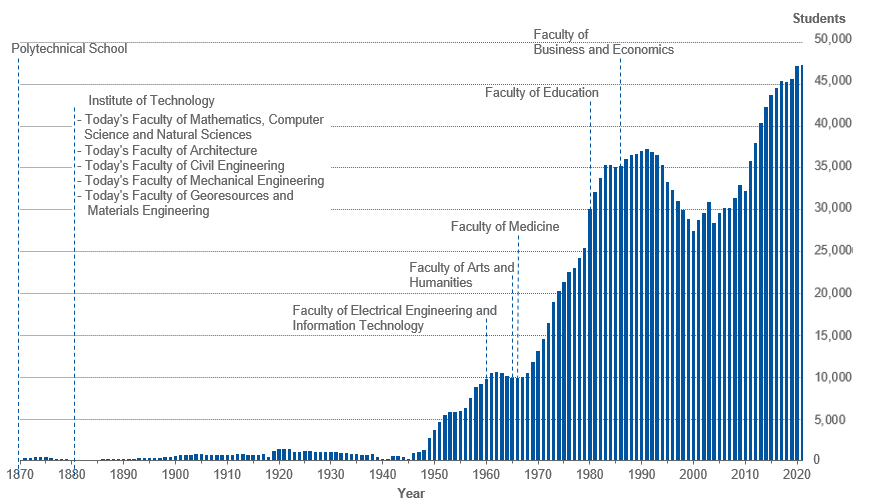 The RWTH in figures - 2021
RWTH Aachen University  |  Department 6.0  |  Division 6.3  |  May 2022
Structure and Organisation
The RWTH in figures - 2021
RWTH Aachen University  |  Department 6.0  |  Division 6.3  |  May 2022
Organisation
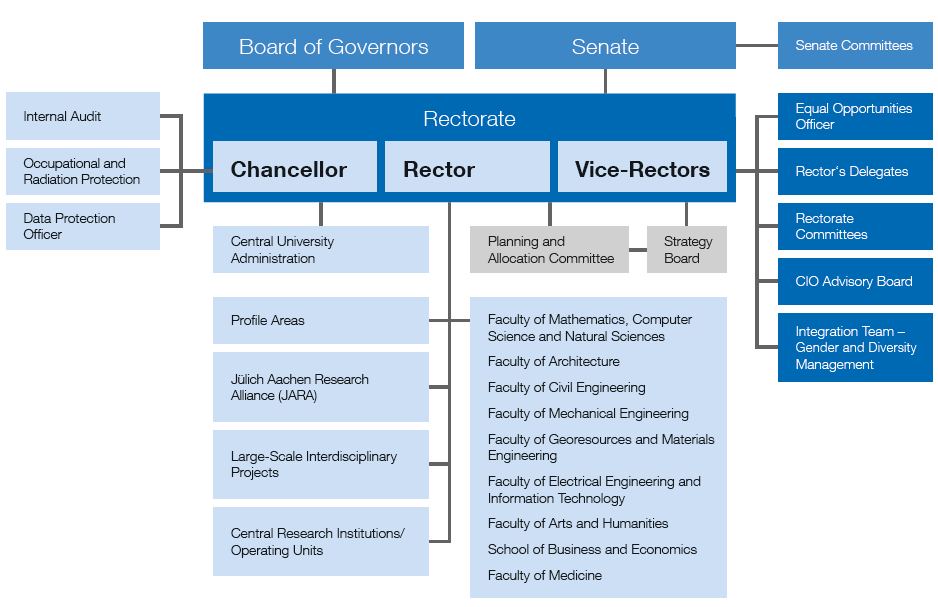 The RWTH in figures - 2021
RWTH Aachen University  |  Department 6.0  |  Division 6.3  |  May 2022
Scientific and industrial connections
Institutional 
collaborations
Working groups, research and competence centers
Affiliated Institutes
Federal ministries,
BMBF and others
Transregional Collaborative Research Centers
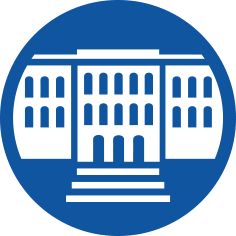 German Research Foundation, 
European Union
International networks and cooperation
Excellence Strategy:
Clusters of Excellence,
University of Excellence
Cooperation agreements RWTH – industry and associations
Endowed professorship, Guest scientists, 
Alumni
The RWTH in figures - 2021
RWTH Aachen University  |  Department 6.0  |  Division 6.3  |  May 2022
Students WS 2021/22Graduates in 2021 (Academic Year)
The RWTH in figures - 2021
RWTH Aachen University  |  Department 6.0  |  Division 6.3  |  May 2022
Students by Discipline WS 2021/22
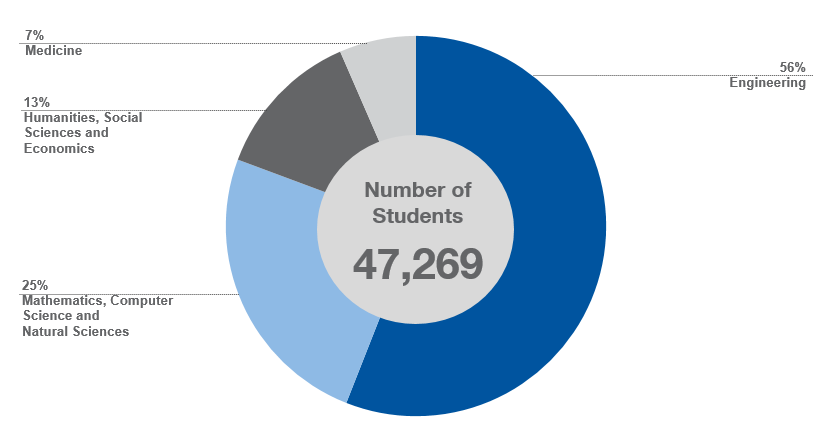 The RWTH in figures - 2021
RWTH Aachen University  |  Department 6.0  |  Division 6.3  |  May 2022
Students by Faculty and students in first subject-related semester WS 2021/22
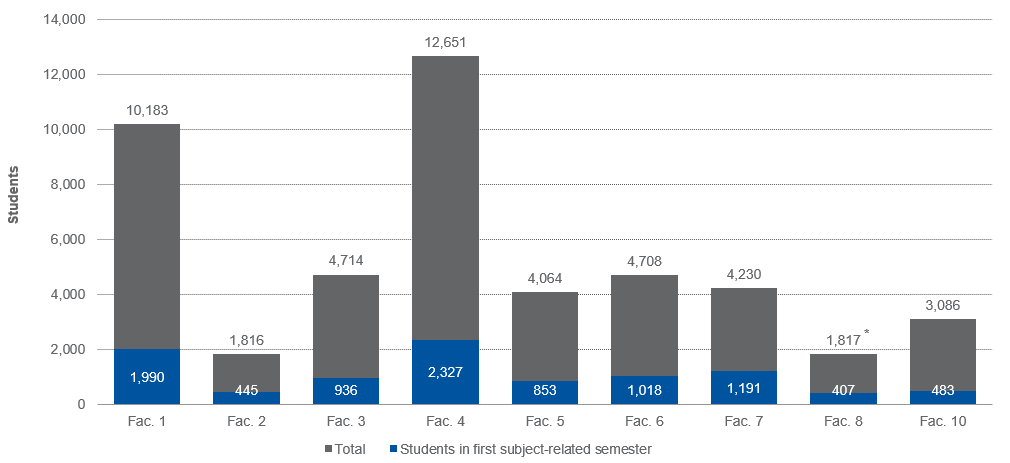 * incl. Business Administration and Engineering: 6.543 students
The RWTH in figures - 2021
RWTH Aachen University  |  Department 6.0  |  Division 6.3  |  May 2022
Development of the Number of Students
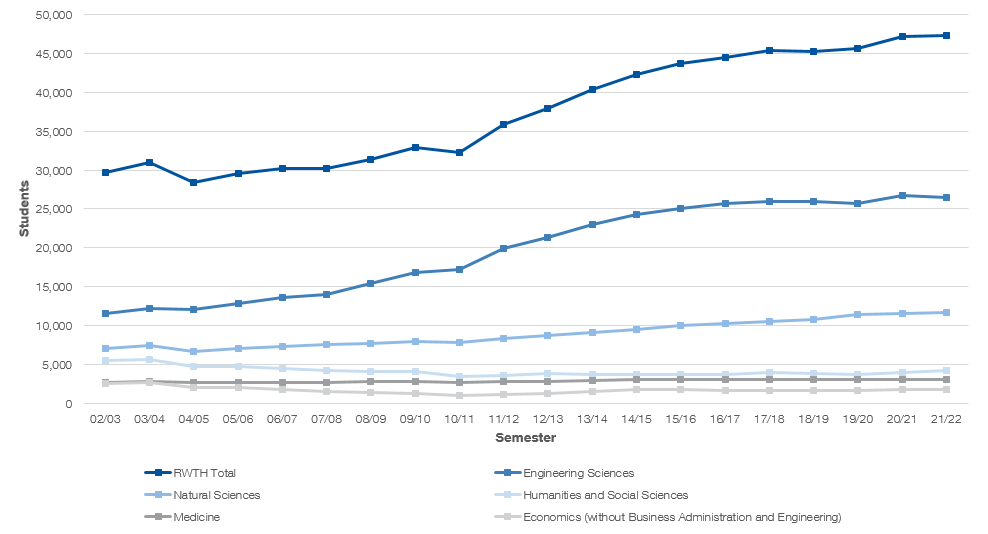 The RWTH in figures - 2021
RWTH Aachen University  |  Department 6.0  |  Division 6.3  |  May 2022
Development of the Number of Students in first subject-related semester
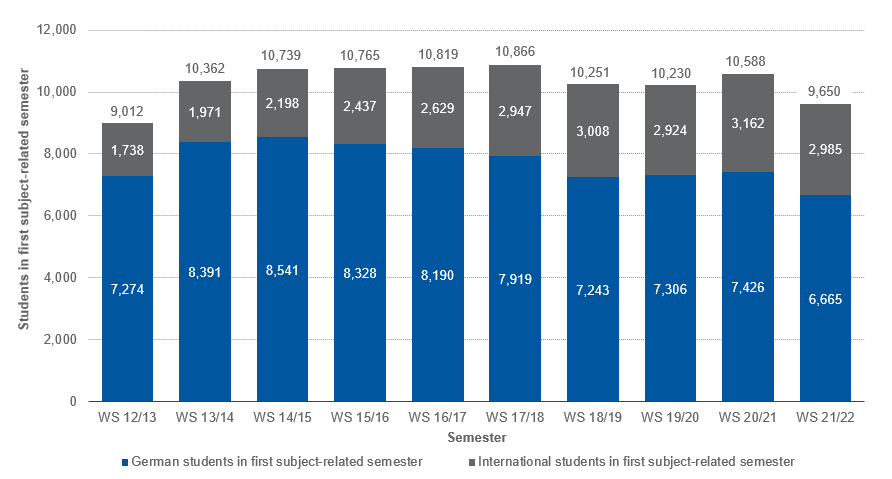 Note: Analysis based on nationality
The RWTH in figures - 2021
RWTH Aachen University  |  Department 6.0  |  Division 6.3  |  May 2022
Origin of the Students WS 2021/22
Distribution according to North Rhine-Westphalia, other Federal States of Germany and foreign countries
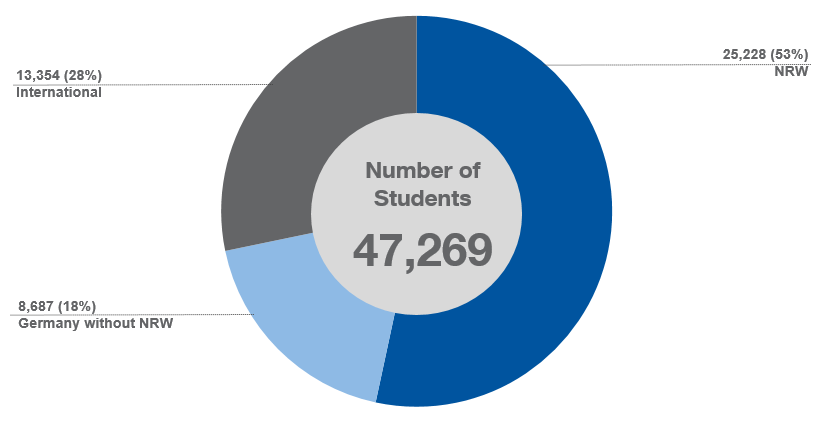 Note: Analysis based on nationality
The RWTH in figures - 2021
RWTH Aachen University  |  Department 6.0  |  Division 6.3  |  May 2022
Catchment Area of Students WS 2021/22
Distribution according to foreign countries divided in European Union, other European countries, Asia and Australia, Africa and America
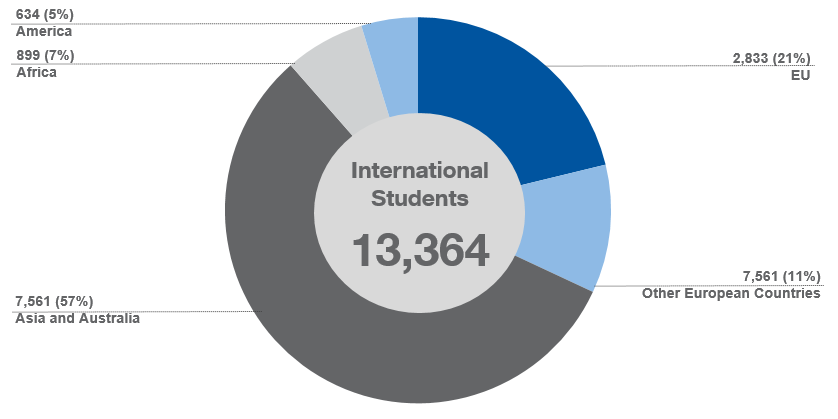 Note: Analysis based on nationality
The RWTH in figures - 2021
RWTH Aachen University  |  Department 6.0  |  Division 6.3  |  May 2022
International Students WS 2021/22Top 15 Countries
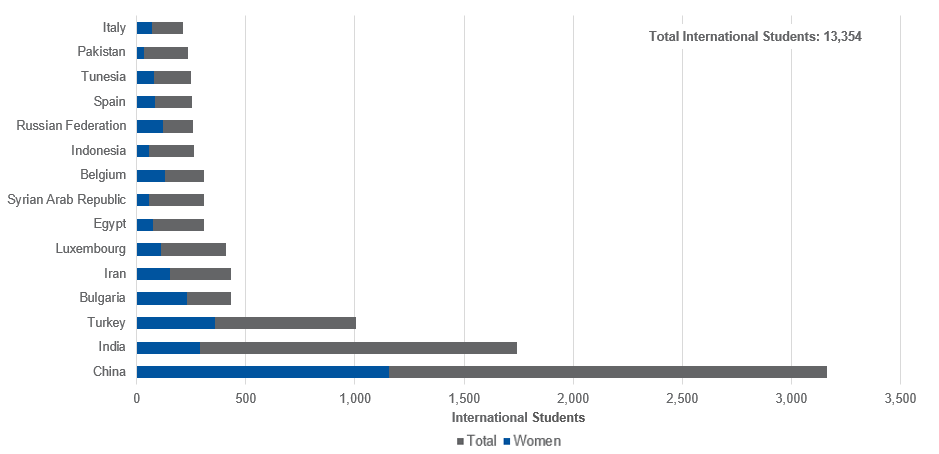 Note: Analysis based on nationality
The RWTH in figures - 2021
RWTH Aachen University  |  Department 6.0  |  Division 6.3  |  May 2022
International Students WS 20/21Top 15 Subjects
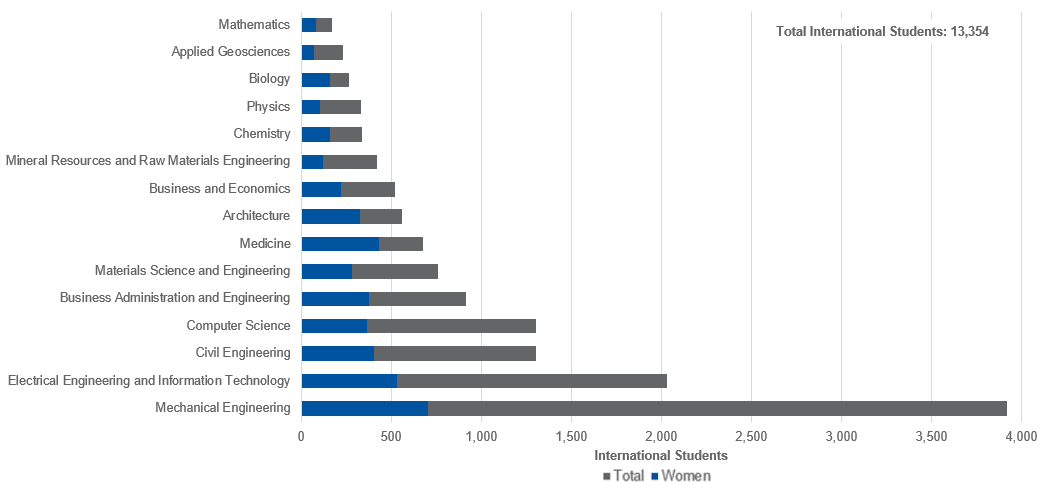 Note: Analysis based on nationality
The RWTH in figures - 2021
RWTH Aachen University  |  Department 6.0  |  Division 6.3  |  May 2022
Development of the Number of International Students
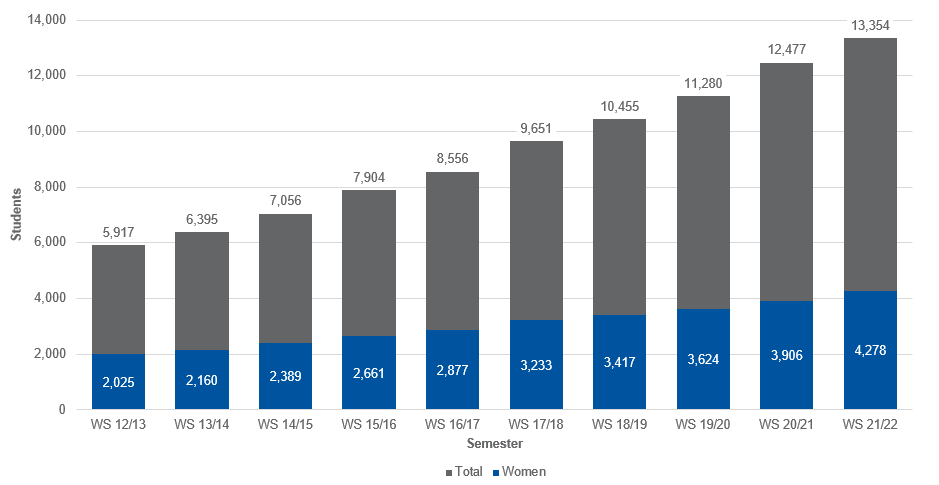 The RWTH in figures - 2021
RWTH Aachen University  |  Department 6.0  |  Division 6.3  |  May 2022
Graduates by Discipline in the Academic Year 2021
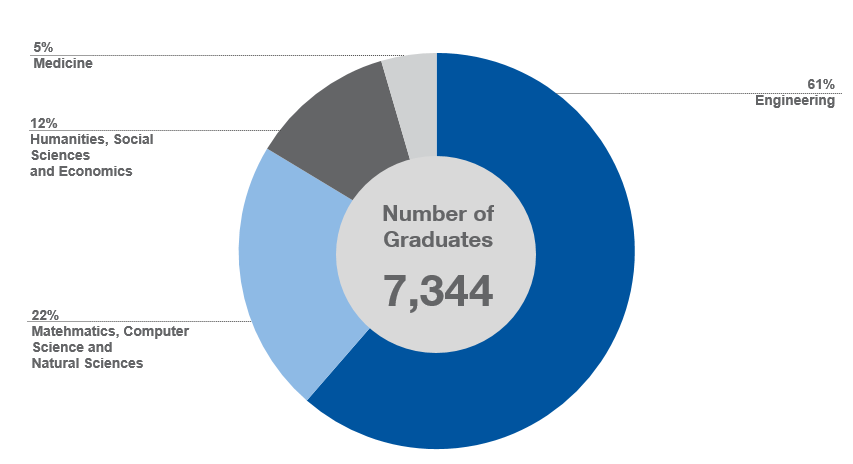 The RWTH in figures - 2021
RWTH Aachen University  |  Department 6.0  |  Division 6.3  |  May 2022
Development of the Number of Graduates by Degree
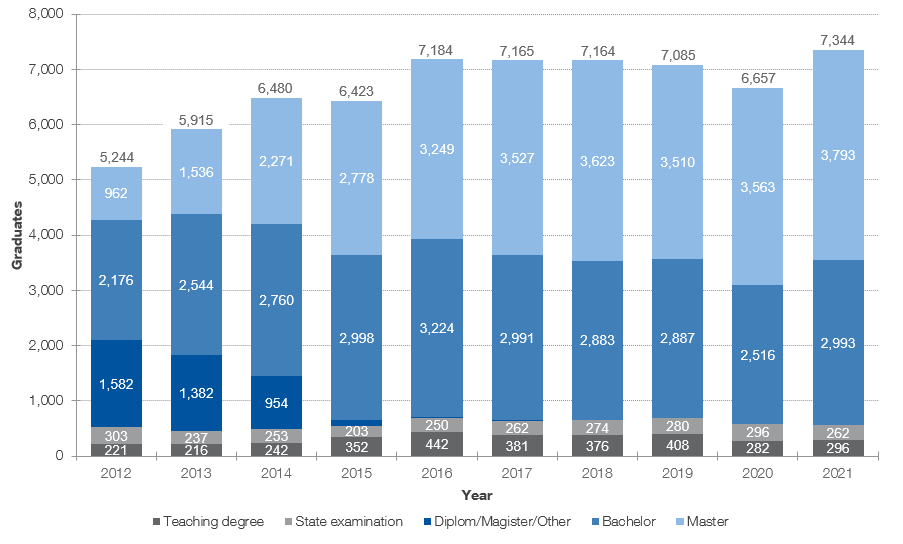 The RWTH in figures - 2021
RWTH Aachen University  |  Department 6.0  |  Division 6.3  |  May 2022
Utilised Capacity of Faculties 1 - 8 WS 2021/22
The RWTH in figures - 2021
RWTH Aachen University  |  Department 6.0  |  Division 6.3  |  May 2022
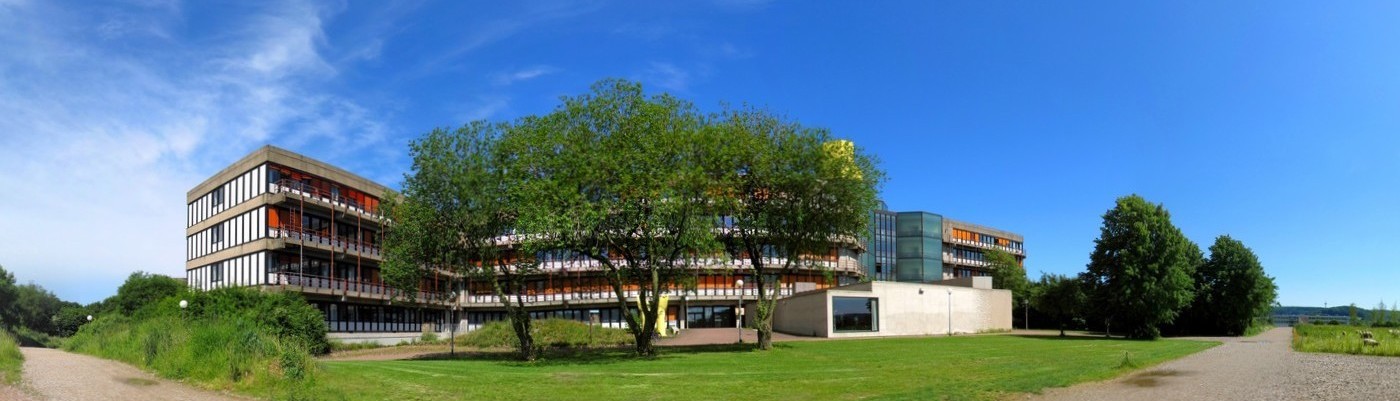 Physics @ RWTH Aachen Univeristy
Physics @ RWTH Aachen University
Experimental Physics
Institute IA (solid state physics, 	   nono-opics, biophysics)
Institute IB (particle/astroparticle	   CMS, LHC-B, AMS)
Institute IIA (solid state physics  	    e-systems, structure)
Institute IIB (solid state physics	    2-materials)
Institute IIC (solid state phyiscs	    quantum information)
Institute IIIA (particle/astroparticle	     CMS, Auger, axions, AI)
Institute IIIB (particle/astroparticle	     Neutrinos, ET, med.phys., AI)
Theoretical Physics
Institute A    Statistical Physics
Institute C    Solid State Physics
Institute E    Particle Physics & Cosmology
Institute IQI Quantum Information
Didactics
Institute IA
43 professors
about 50 associate professors (external)
Department of Physics
Some statistical information (2021):
Published 527 articles in peer-reviewd journals.
Around 20. Mio. € third-party funding
191 scientist positions (3/4 third-party funded)
60 PhDs completed
123 Master degrees (incl. 26 women) Ø 5.4 terms
141 Bachelor degrees (incl. 33 women) Ø 8.3 terms
17 teacher‘s degrees (incl. 4 women)
Credit points awards: 57801
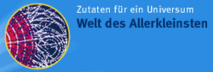 Particle Physics
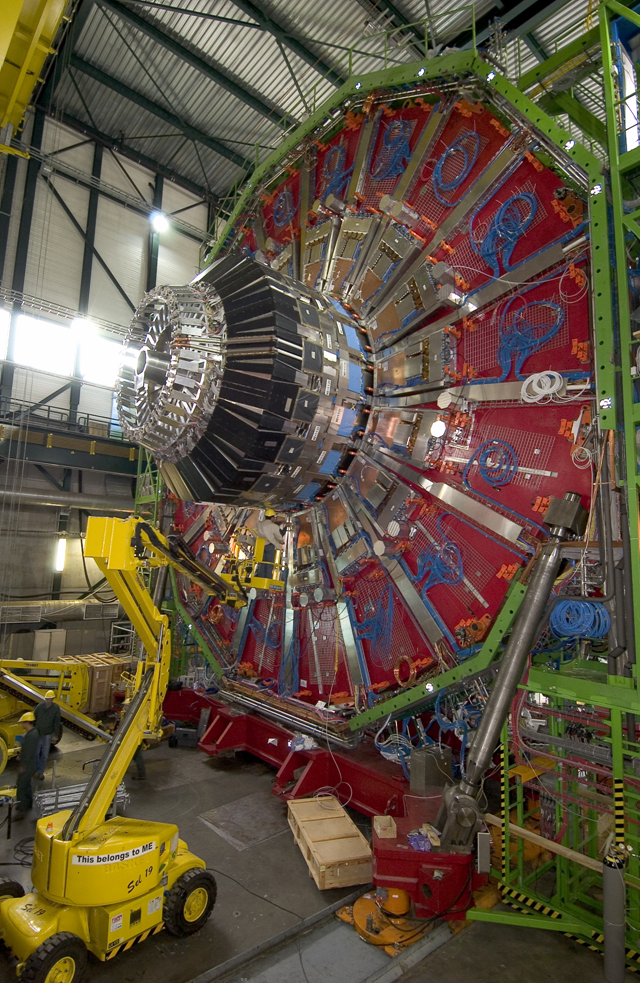 RWTH @ CERN
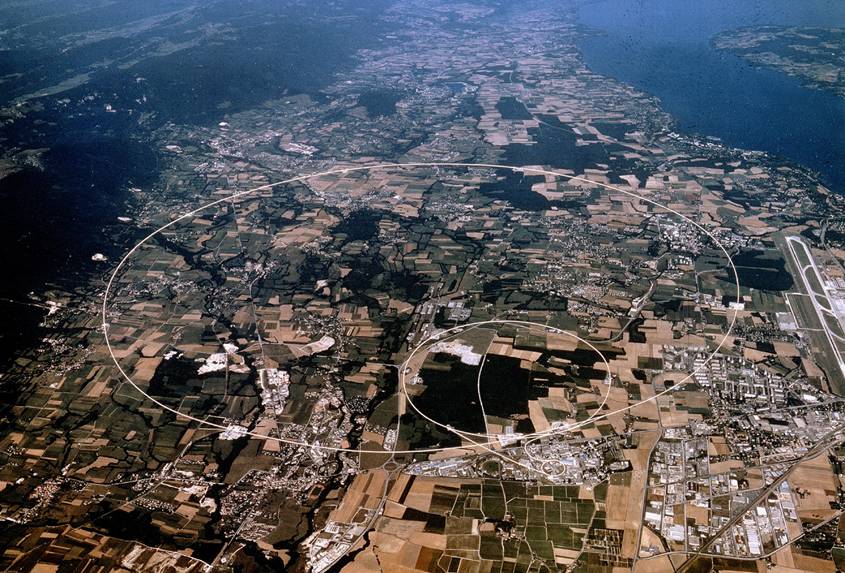 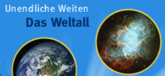 Astrophysics
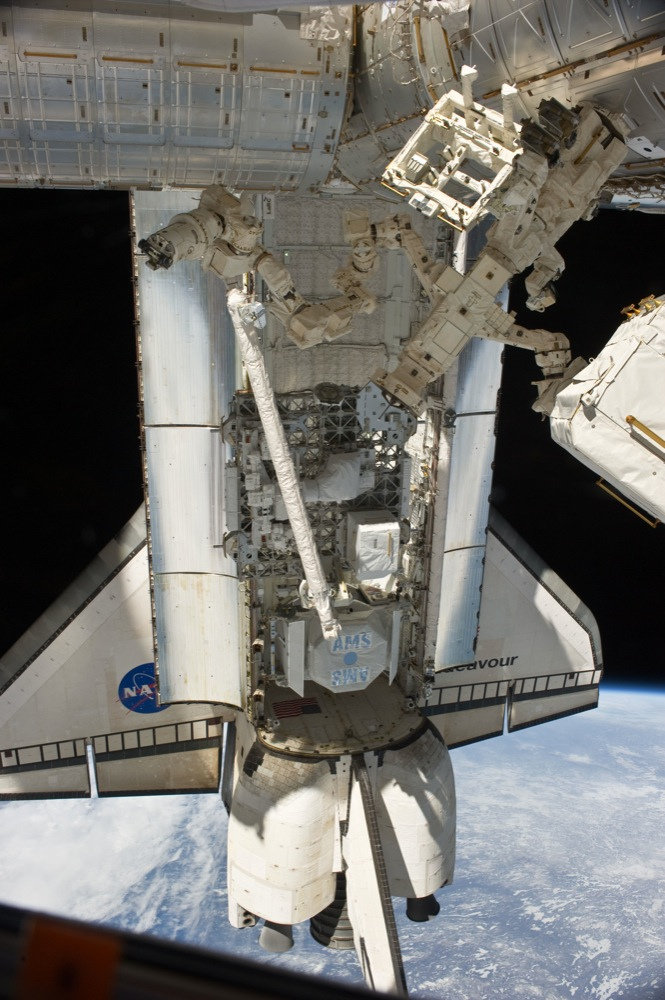 AMS-Experiment at the ISS
Search for antimatter in space
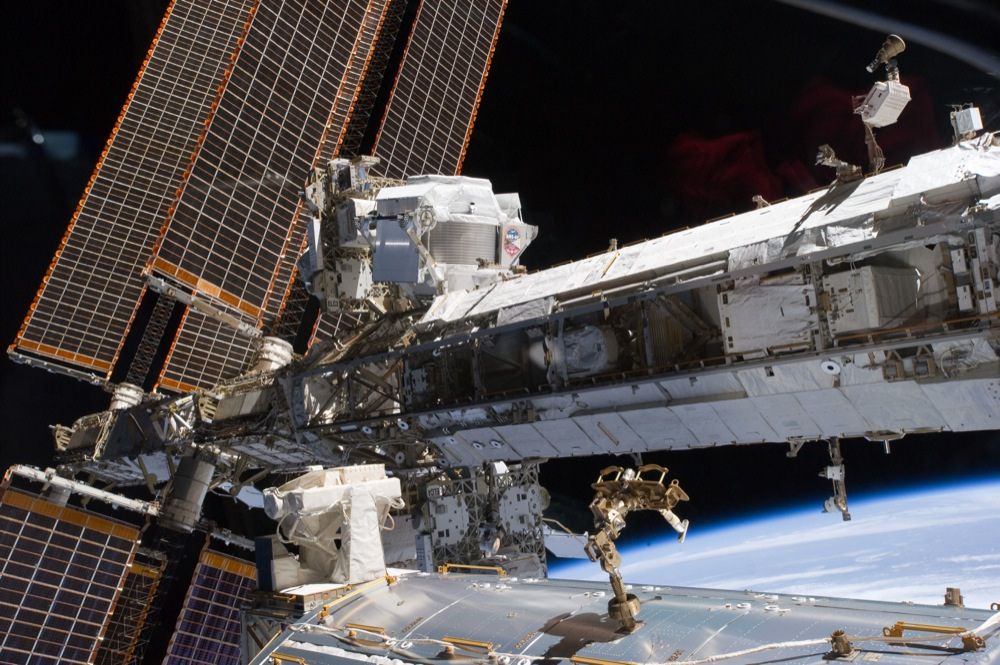 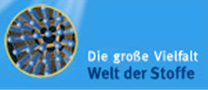 Condensed Matter
Sudy of materials on atomic scales
Graphen, organic layers
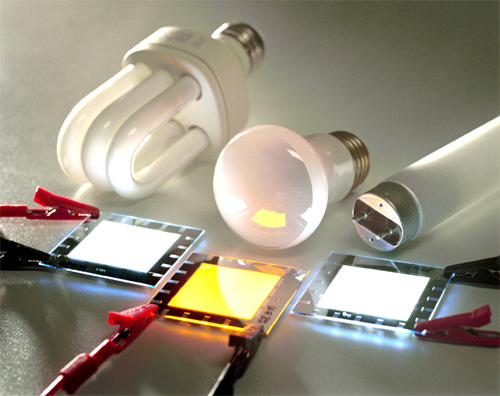 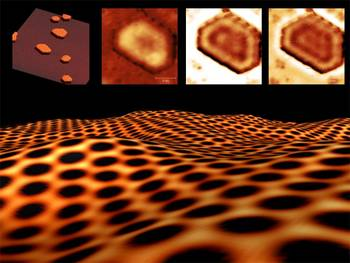 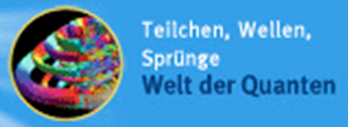 Nanoelectronics and Quantum Technologies
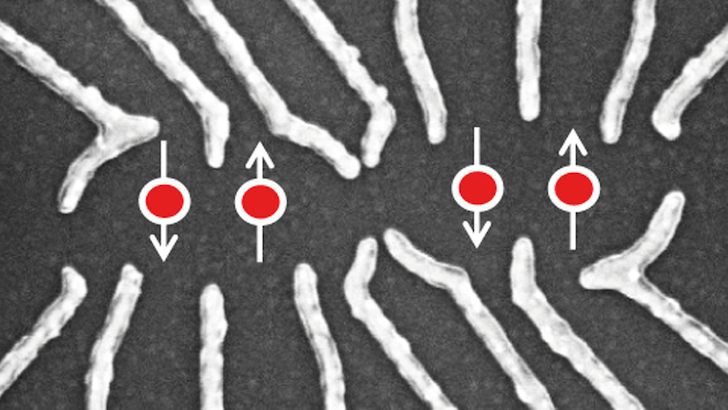 Electronics on atomic scales
Quantum effects
Quantum computing
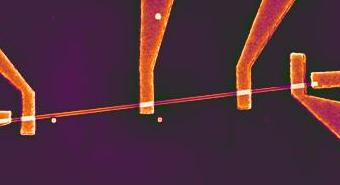 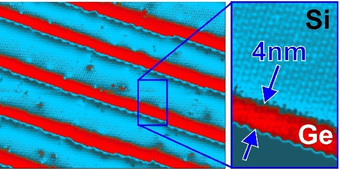 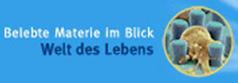 Biophysics and medical physics
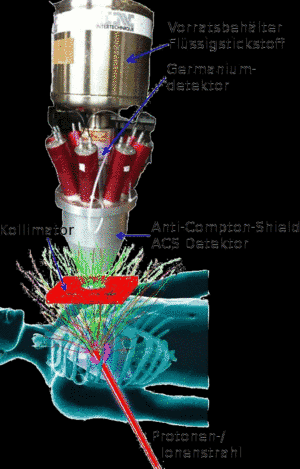 Spektroskopische Untersuchung von Proteinen
Strahlentherapie mit Teilchenstrahlen
Bildgebende Verfahren
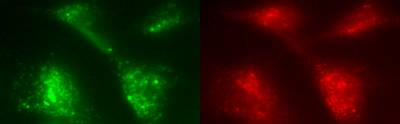 28
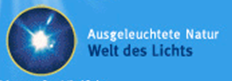 Optics und laser physics
Neue Laser mit höhere Leistung und kürzeren Pulsen
Berechnung und Design komplexer Optiken
Nano-Optik und Photonik
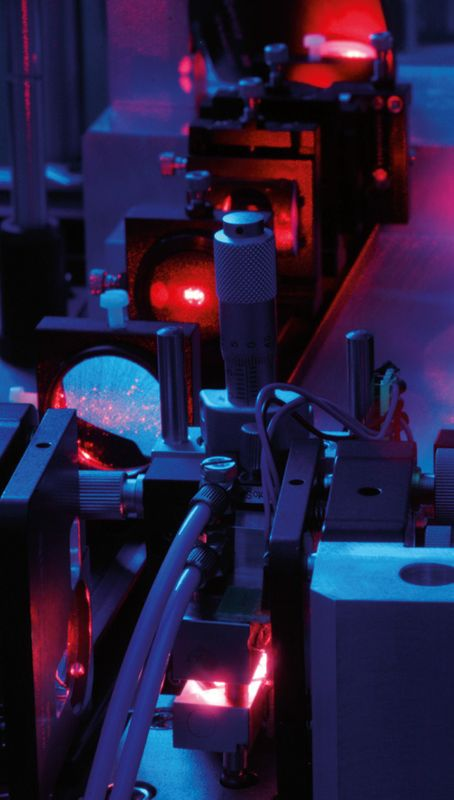 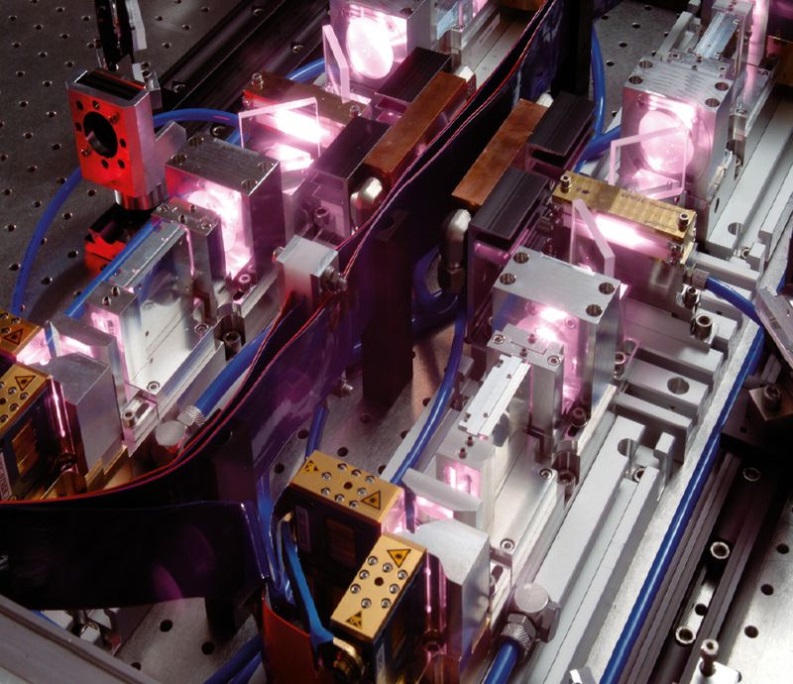 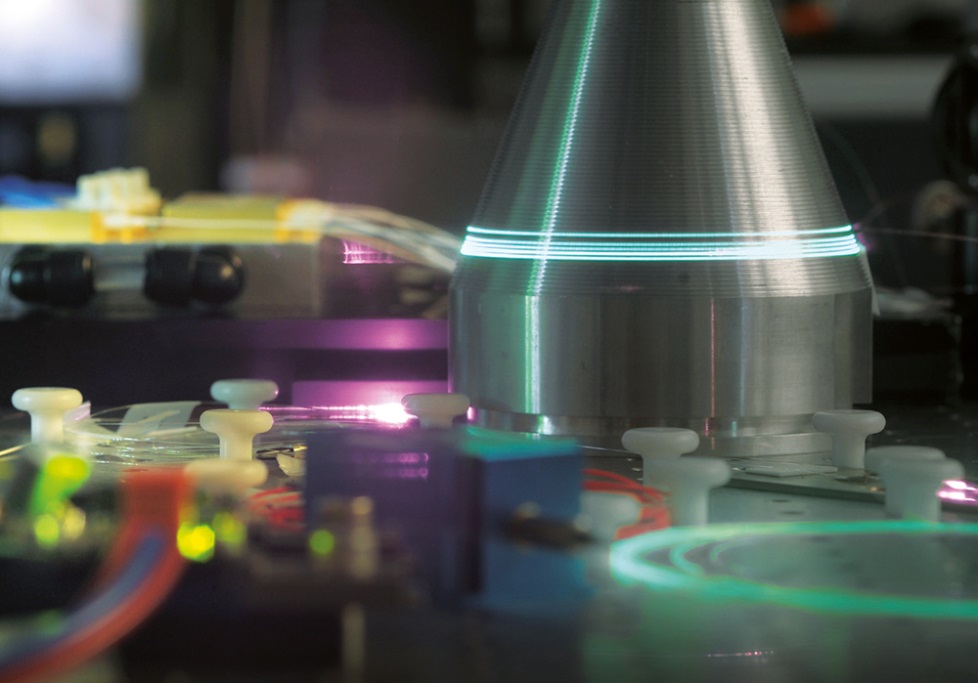 29
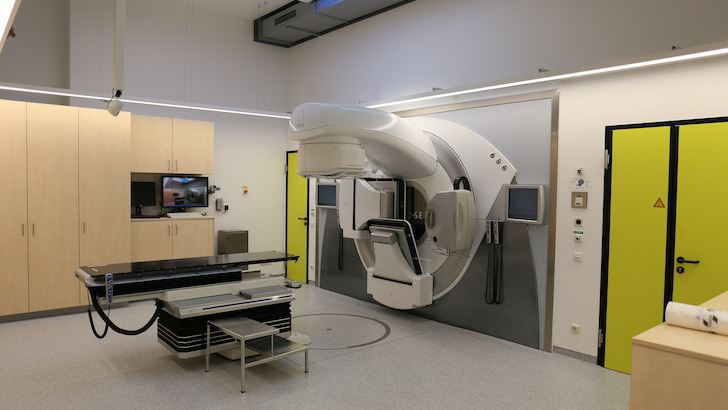 Radiation Therapy
MC-Simulations
Achim Stahl, RWTH Aachen University
[Speaker Notes: Titel]
GEANT4: Real Patient
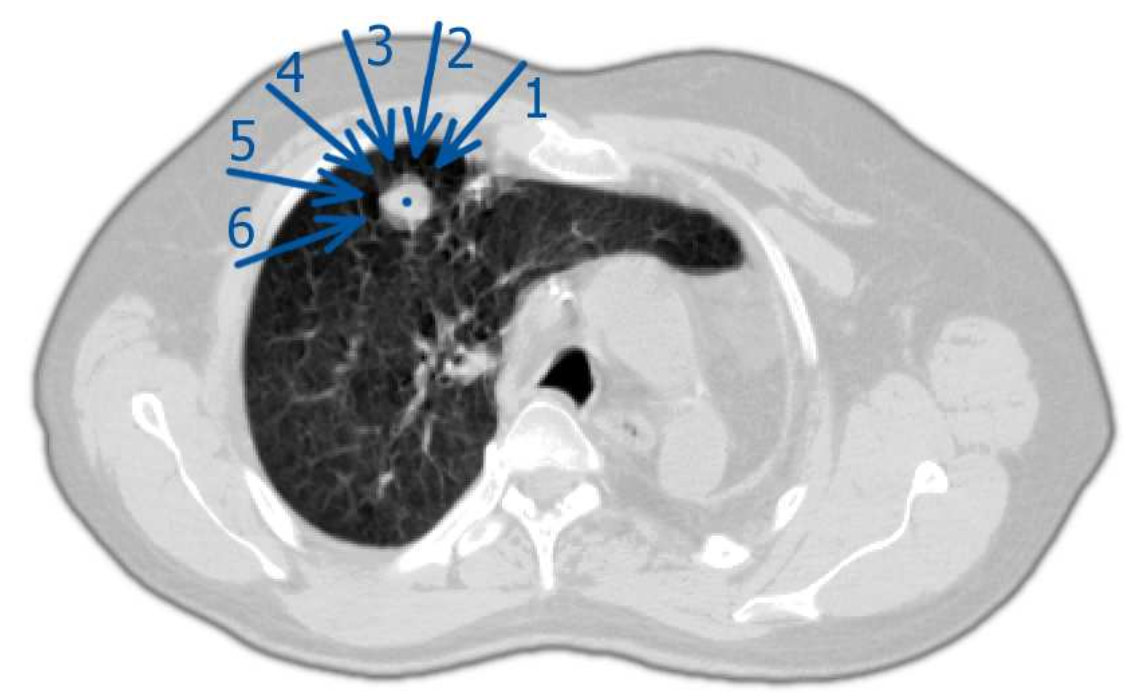 [Speaker Notes: Esophagus = Speiseröhre]
GEANT4: Real Patient
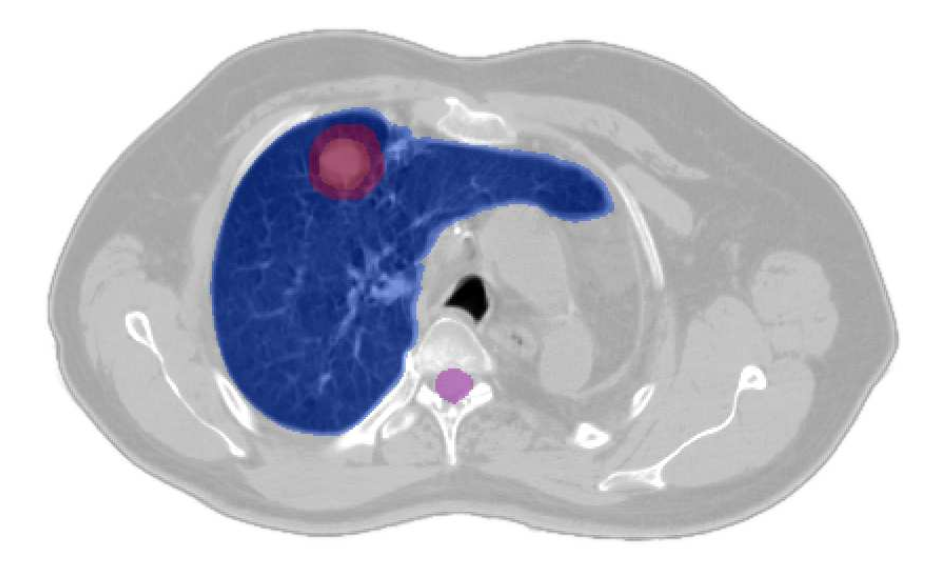 GEANT4: Real Patient
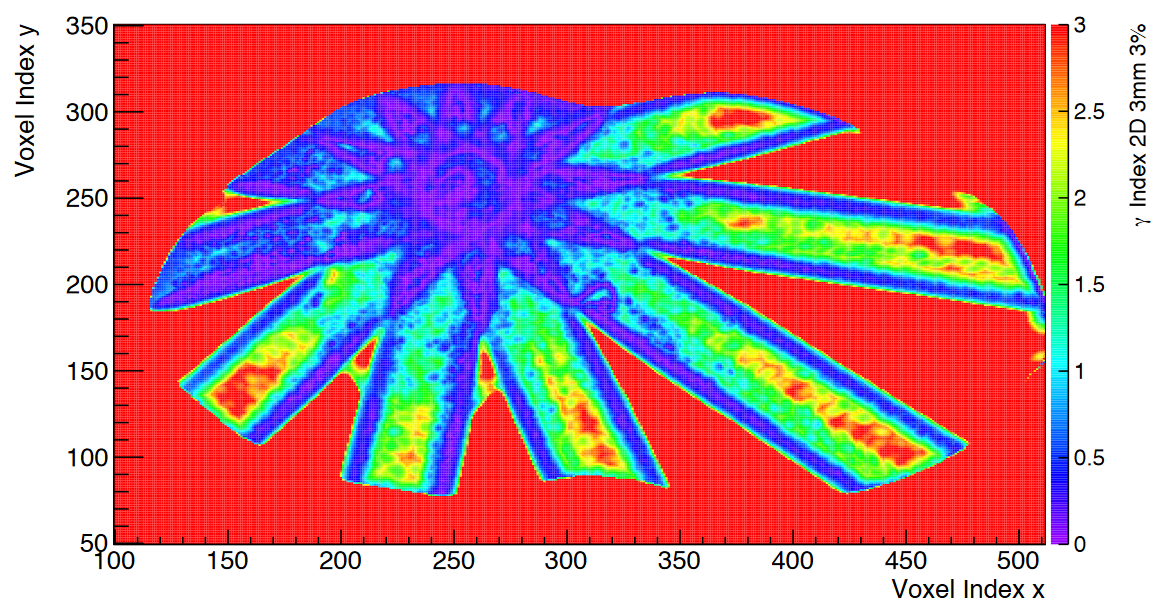 Comparison: GEANT4 with commercial planning software (Pinnacle)
GEANT4: Real Patient
Pinnacle
GEANT4
Dose-to-Volume histogram
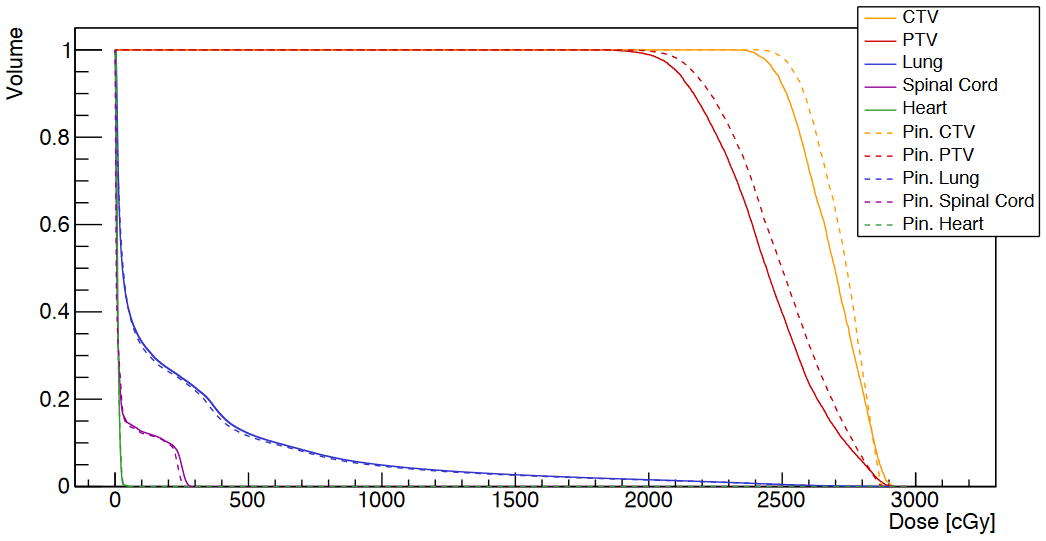 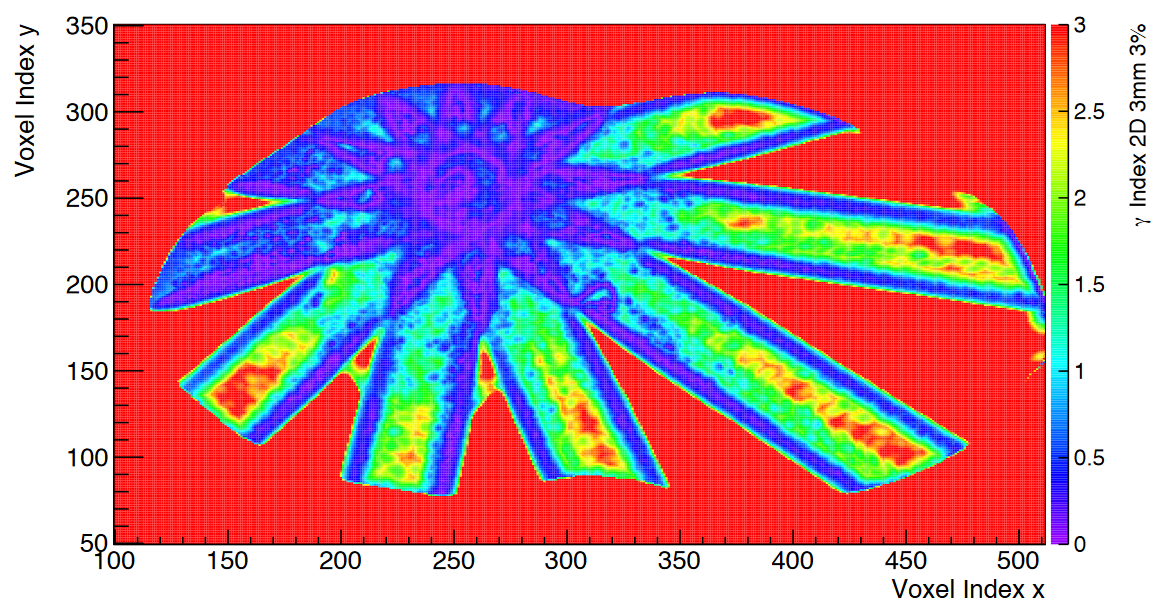 PTV
Prescribed: 20. Gy
Pinnacle: 21.07 Gy
GEANT4: 20.39 Gy
Spinal Cord
Pinnacle: 2.45 Gy
GEANT4: 2.61 Gy
Comparison: GEANT4 with commercial planning software (Pinnacle)
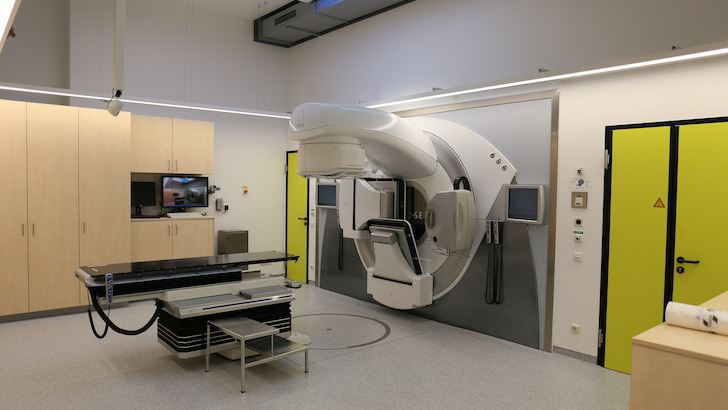 Radiation Therapy
In-Situ Monitoring
Achim Stahl, RWTH Aachen University
[Speaker Notes: Titel]
Depth Dose Profiles
Particle beams destroy tumor cells through ionization
charged particles (e-, p, 12C): dE/dx, Bethe-Bloch Eq.
photons: photo-effect, Compton-Scattering
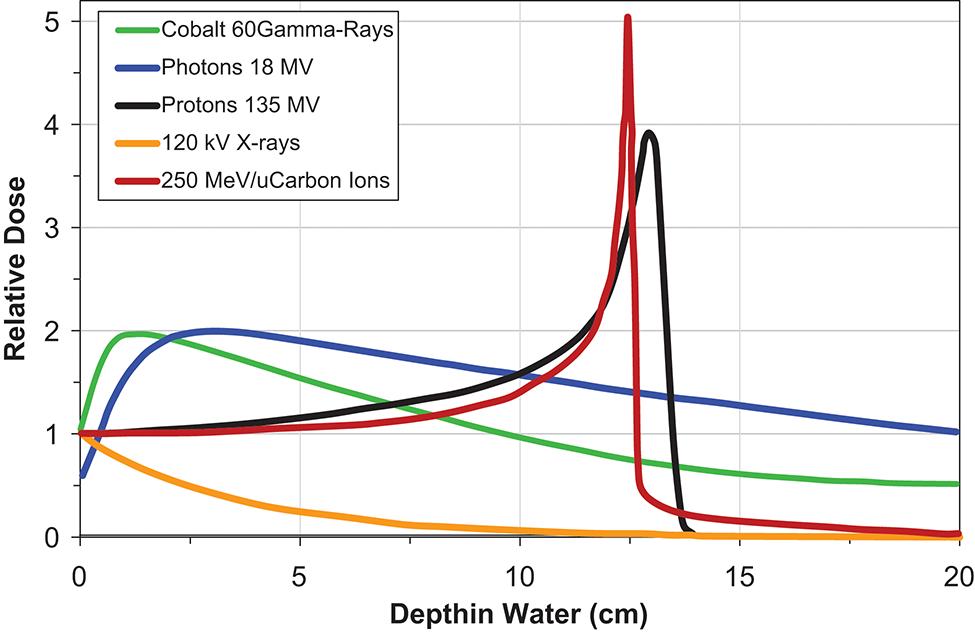 In-Situ Diagnosis: Advanced Compton Camera
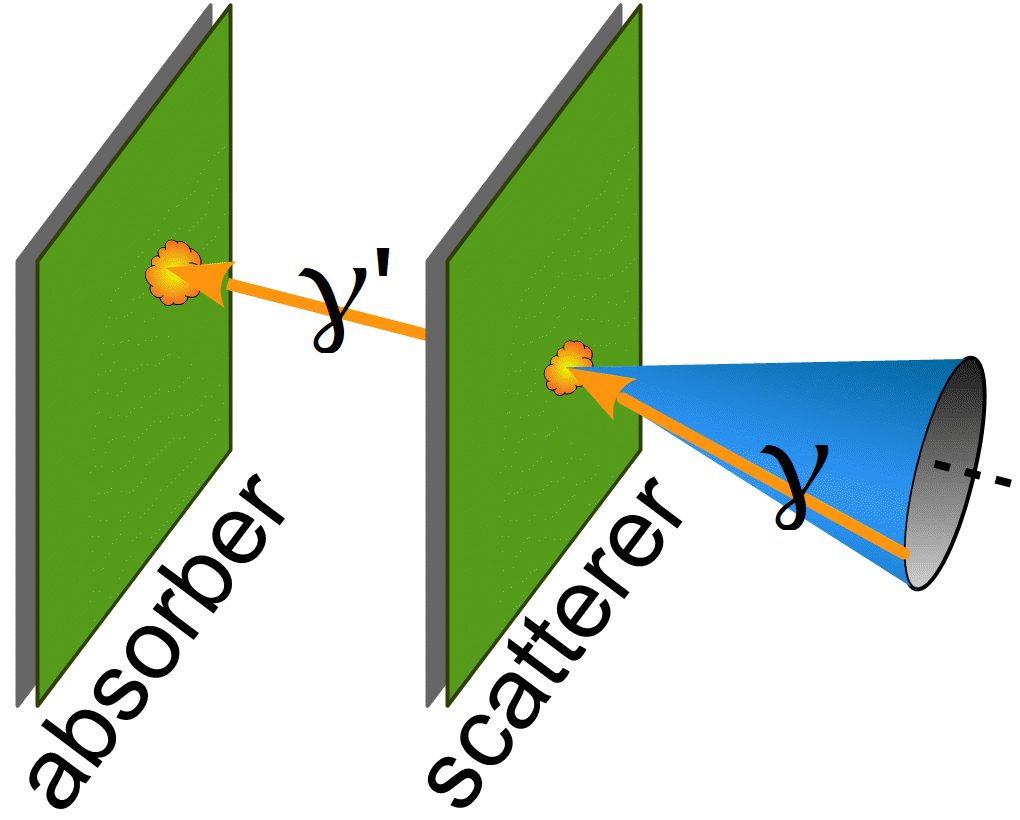 Look for -radiation emitted near the Bragg-peak

Joint project with groups in Cracow
(new proton-center in Cracow 
 with beamline for experiments.)
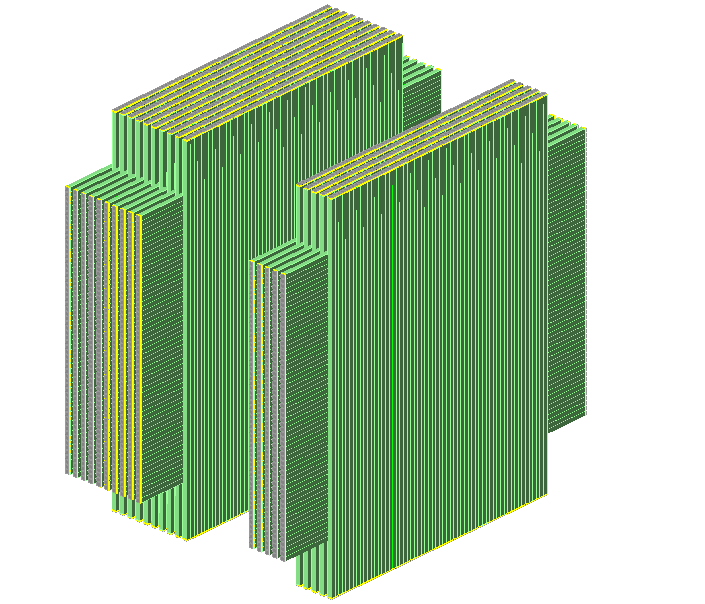 Phase 1: Identify and measure γ-lines
Phase 2: Test detection technology
Phase 3: Build full-size prototype
In-Situ Diagnosis: -Emission
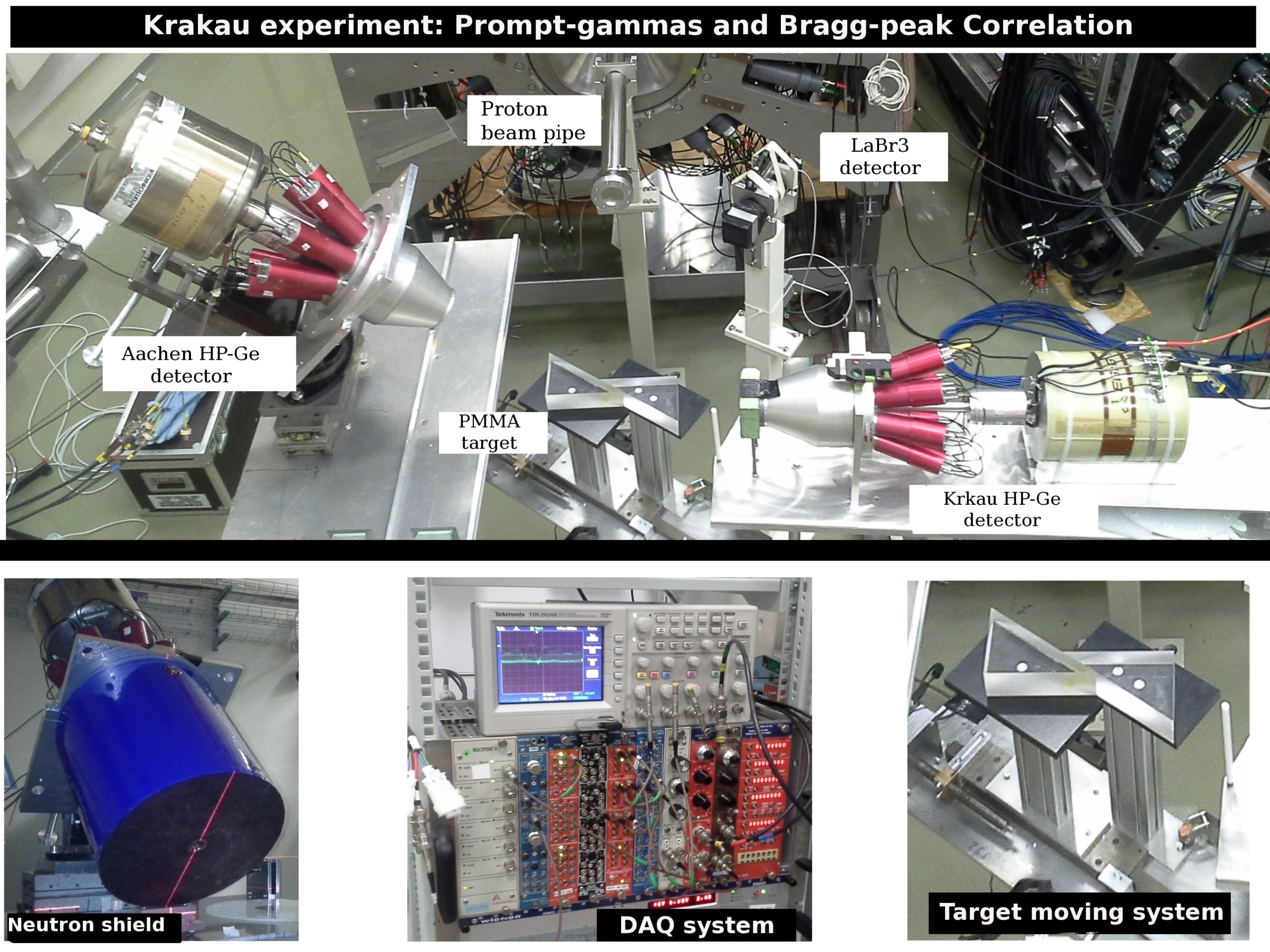 [Speaker Notes: Diagnosis: Krakow-Experiment]
In-Situ Diagnosis: -Emission
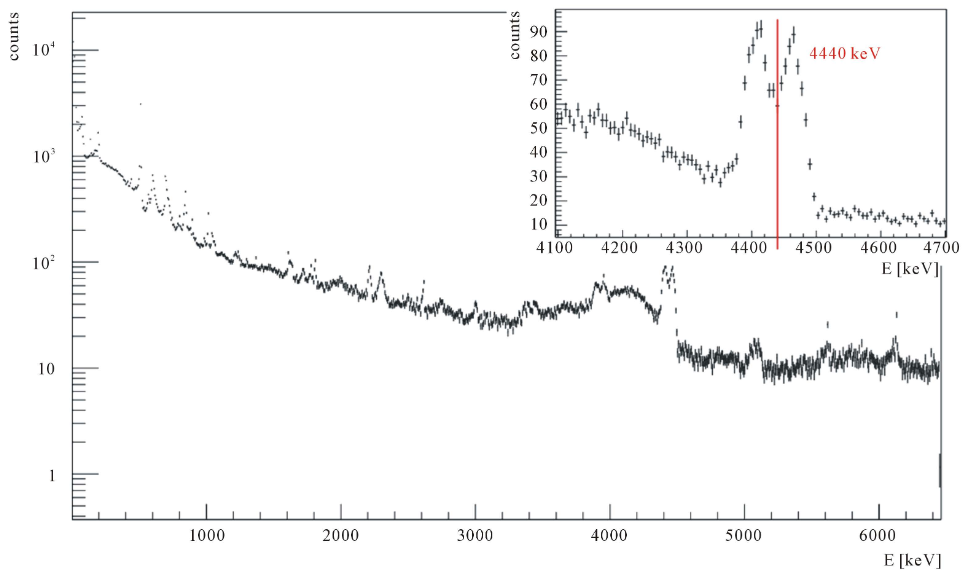 K. Rusiecka et al., World Journal of Nuclear Science and Technology, 2016, 6, 63-70
In-Situ Diagnosis: -Emission
Bragg-Peak
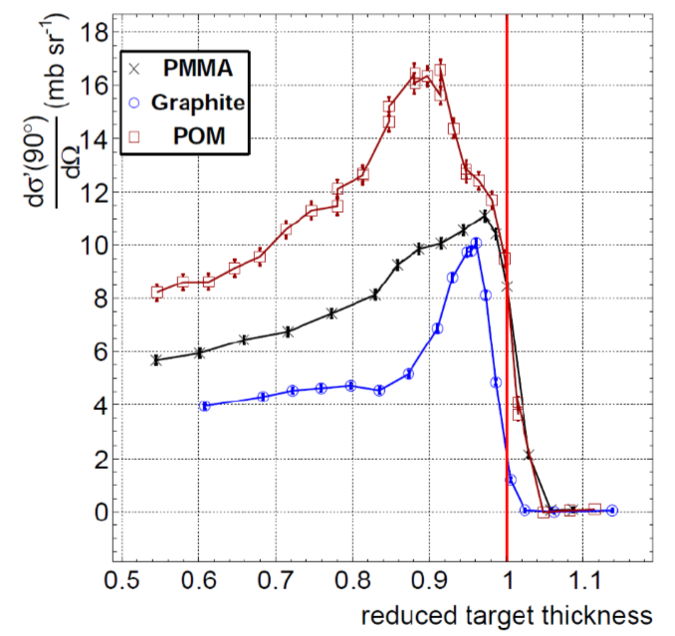 PMMA: C5H8O2
Graphite: C
POM: (CH2O)n
In-Situ Diagnosis: Advanced Compton Camera
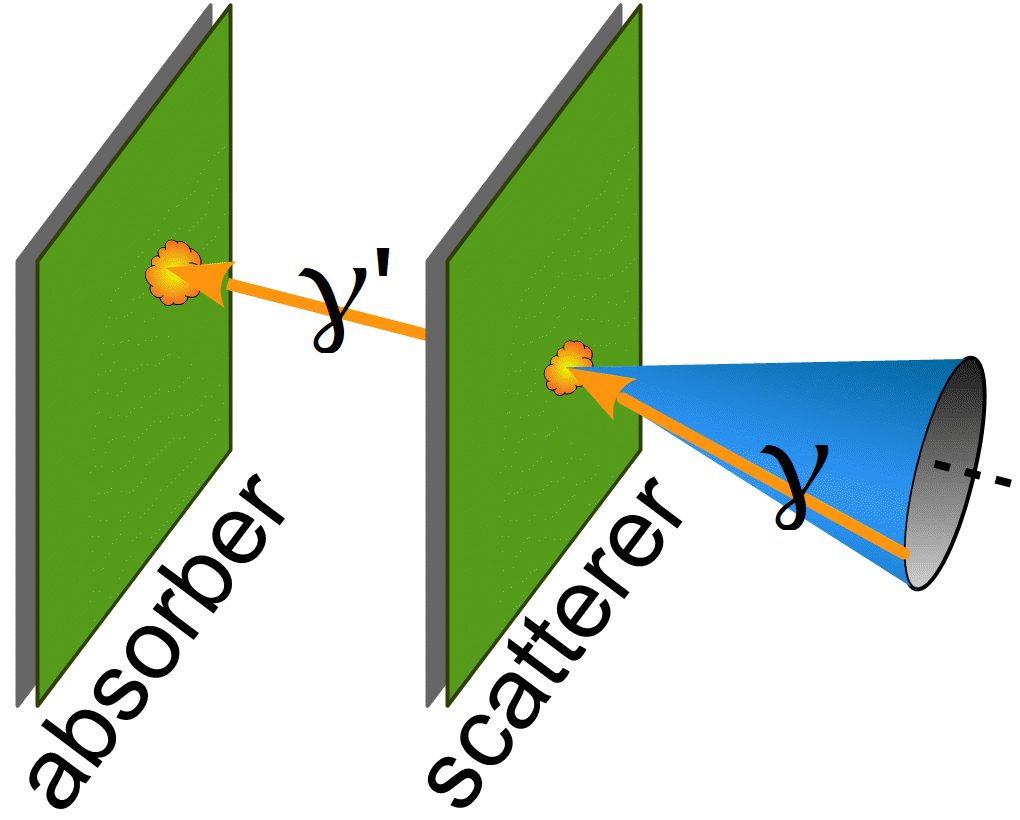 Look for -radiation emitted near the Bragg-peak

Joint project with groups in Cracow
(new proton-center in Cracow 
 with beamline for experiments.)
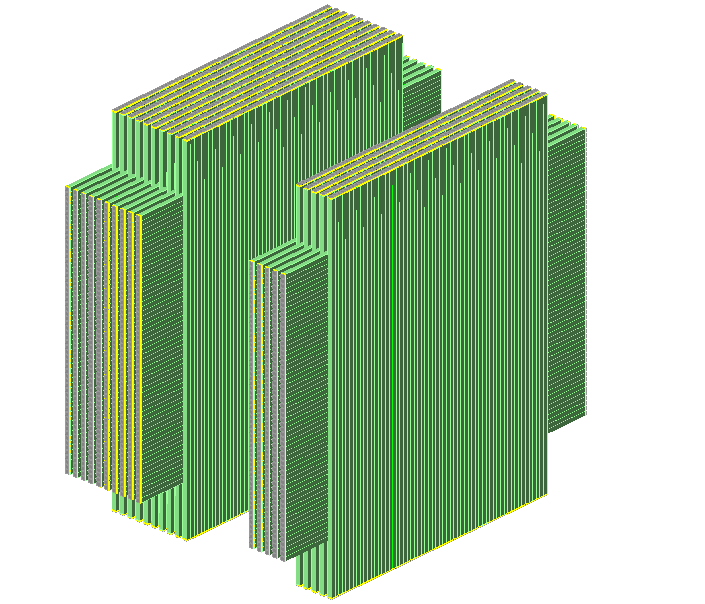 Phase 1: Identify and measure γ-lines
Phase 2: Test detection technology
Phase 3: Build full-size prototype
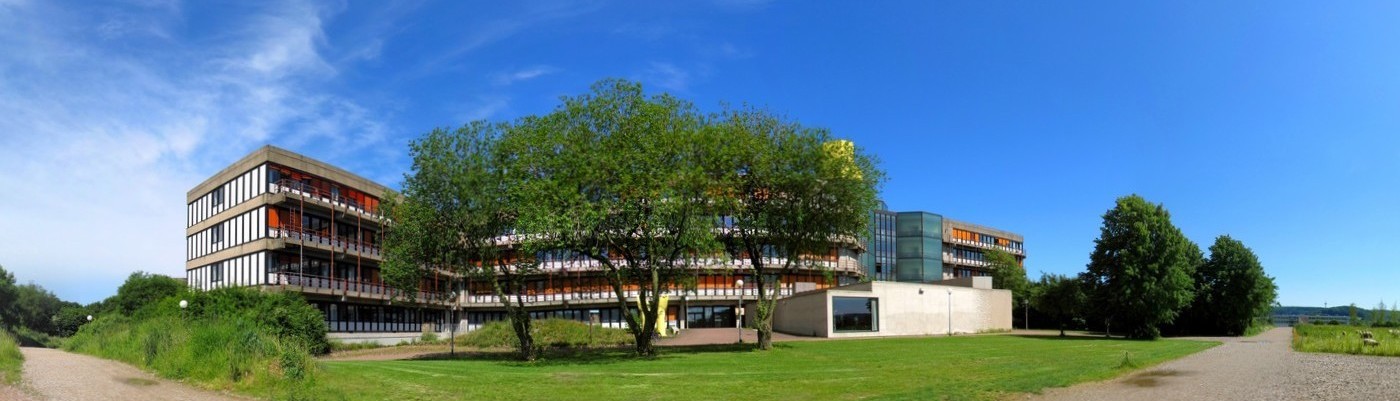 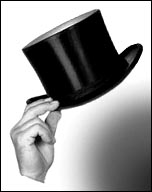 Thanks
Physics @ RWTH Aachen Univeristy